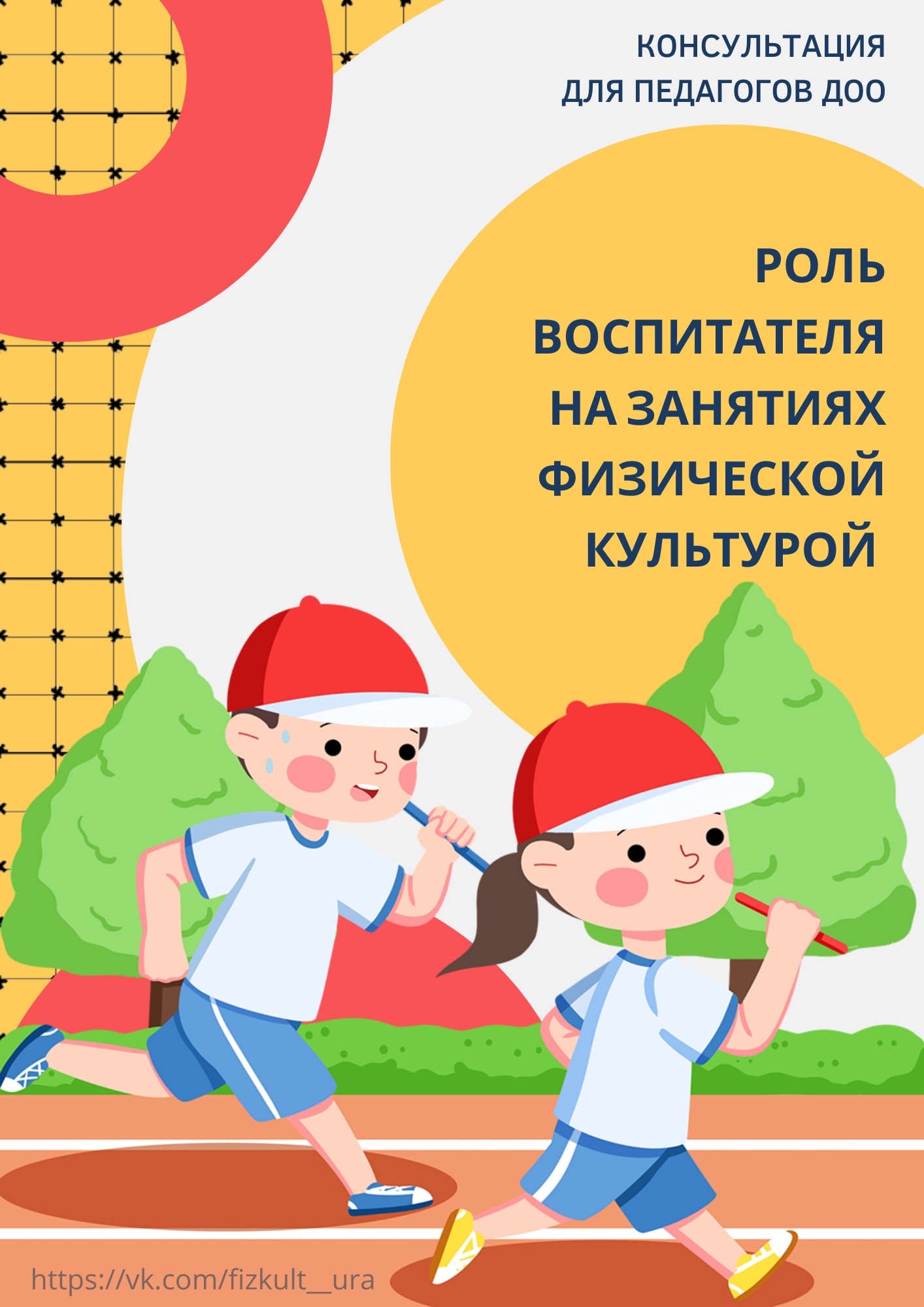 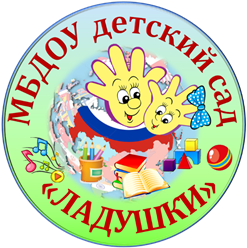 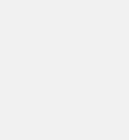 КОНСУЛЬТАЦИЯ ДЛЯ ПЕДАГОГОВ
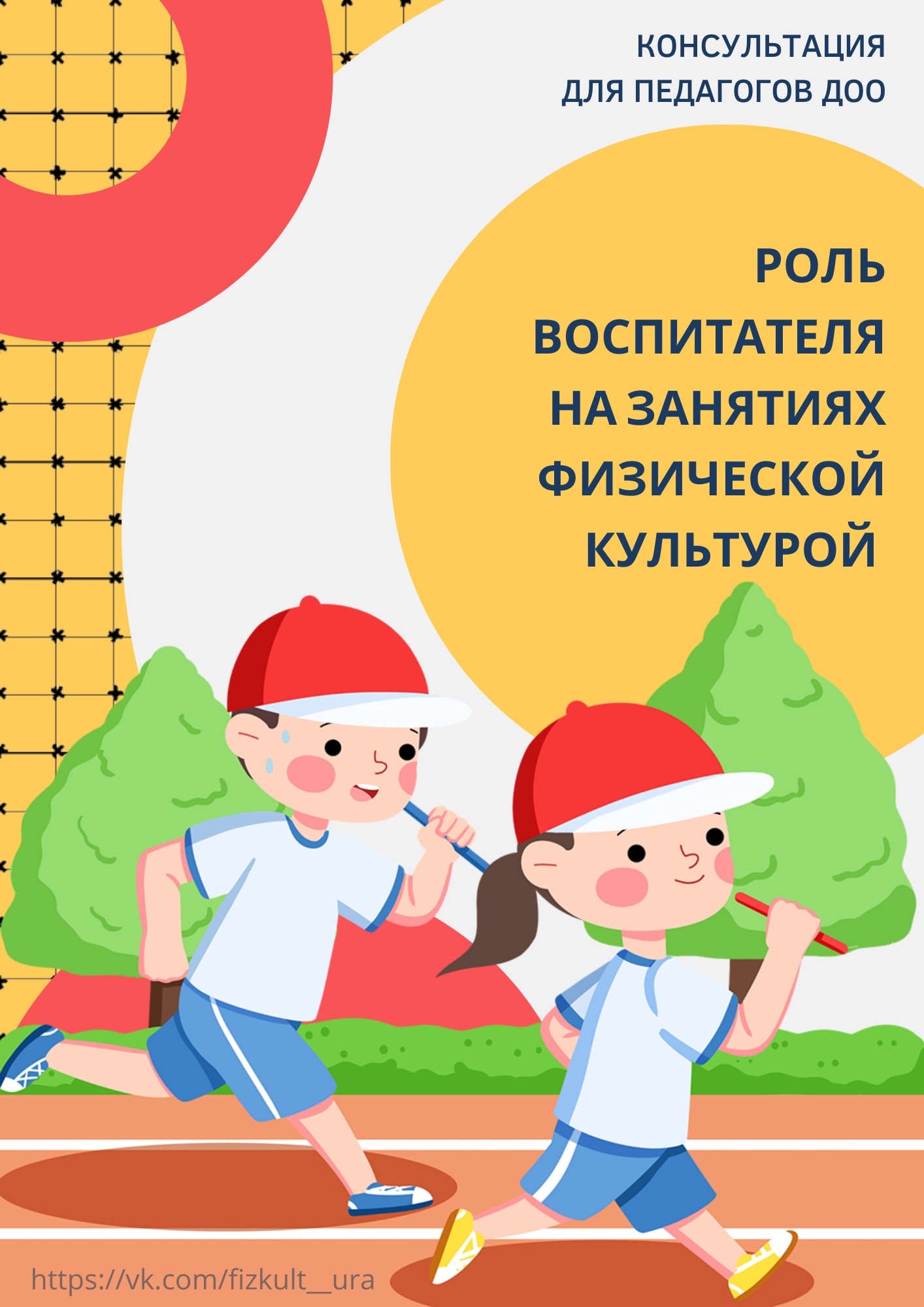 Подготовила: 
тренер-преподаватель
Наумова А.М.
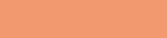 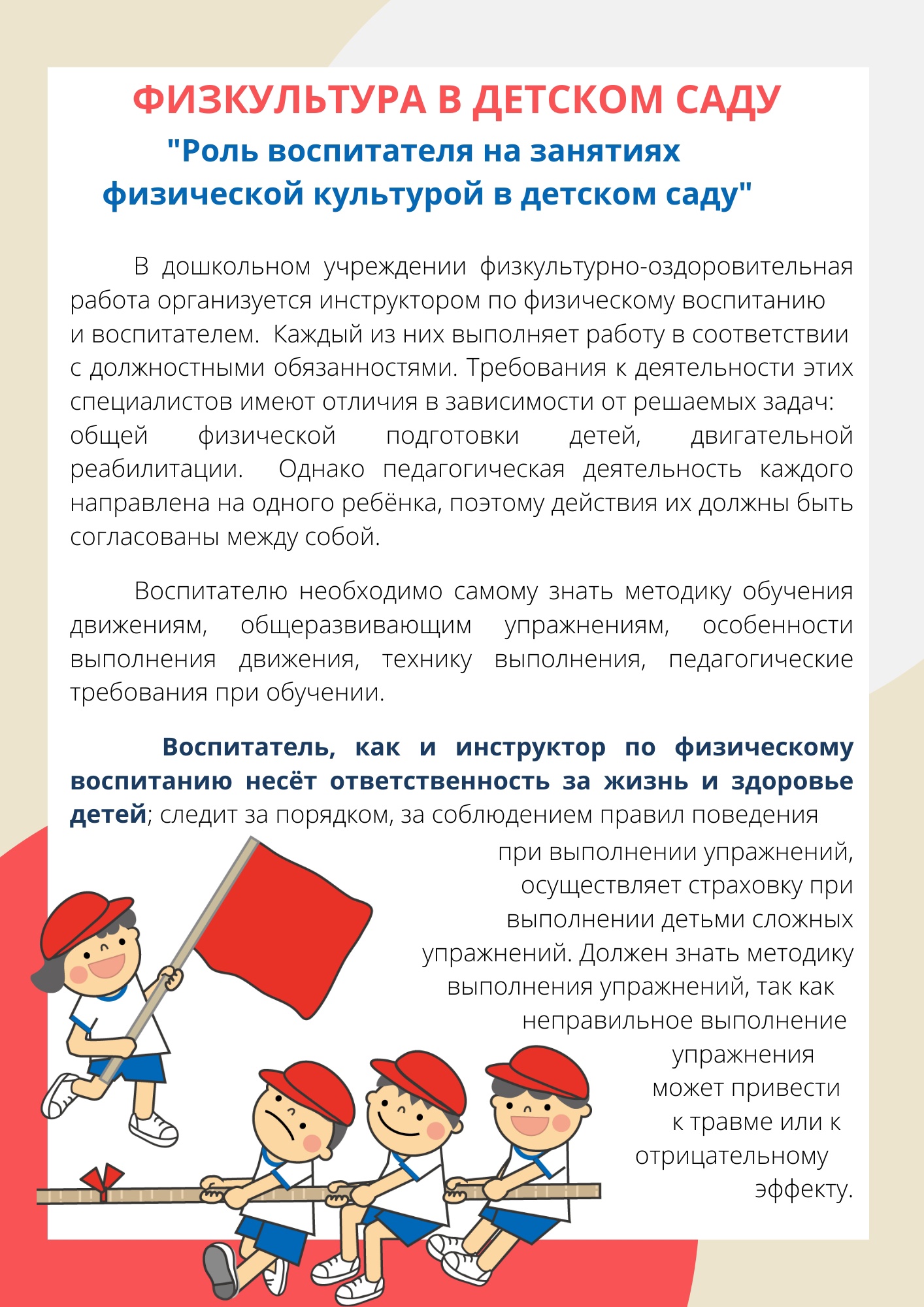 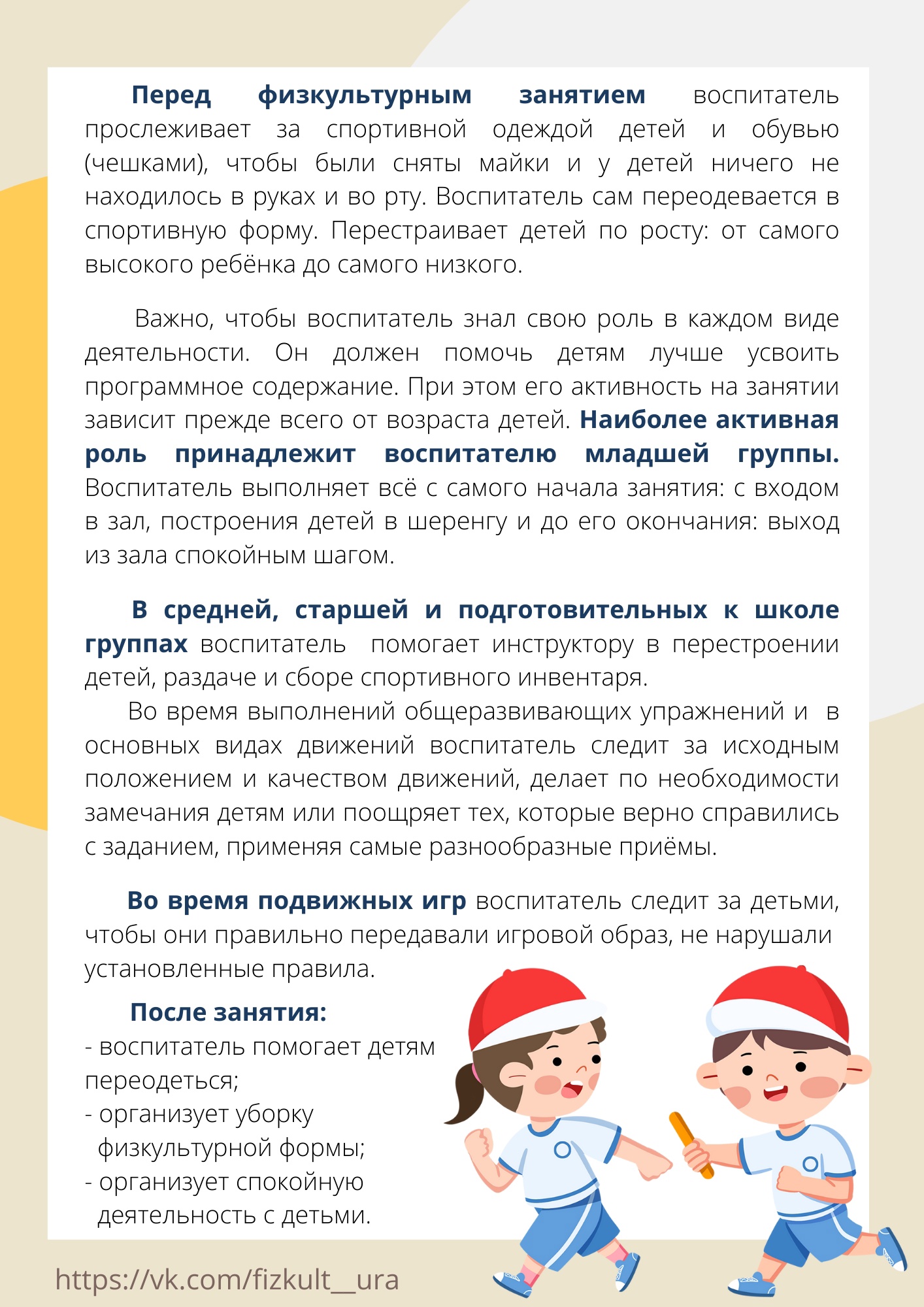 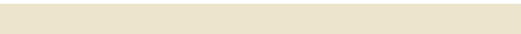 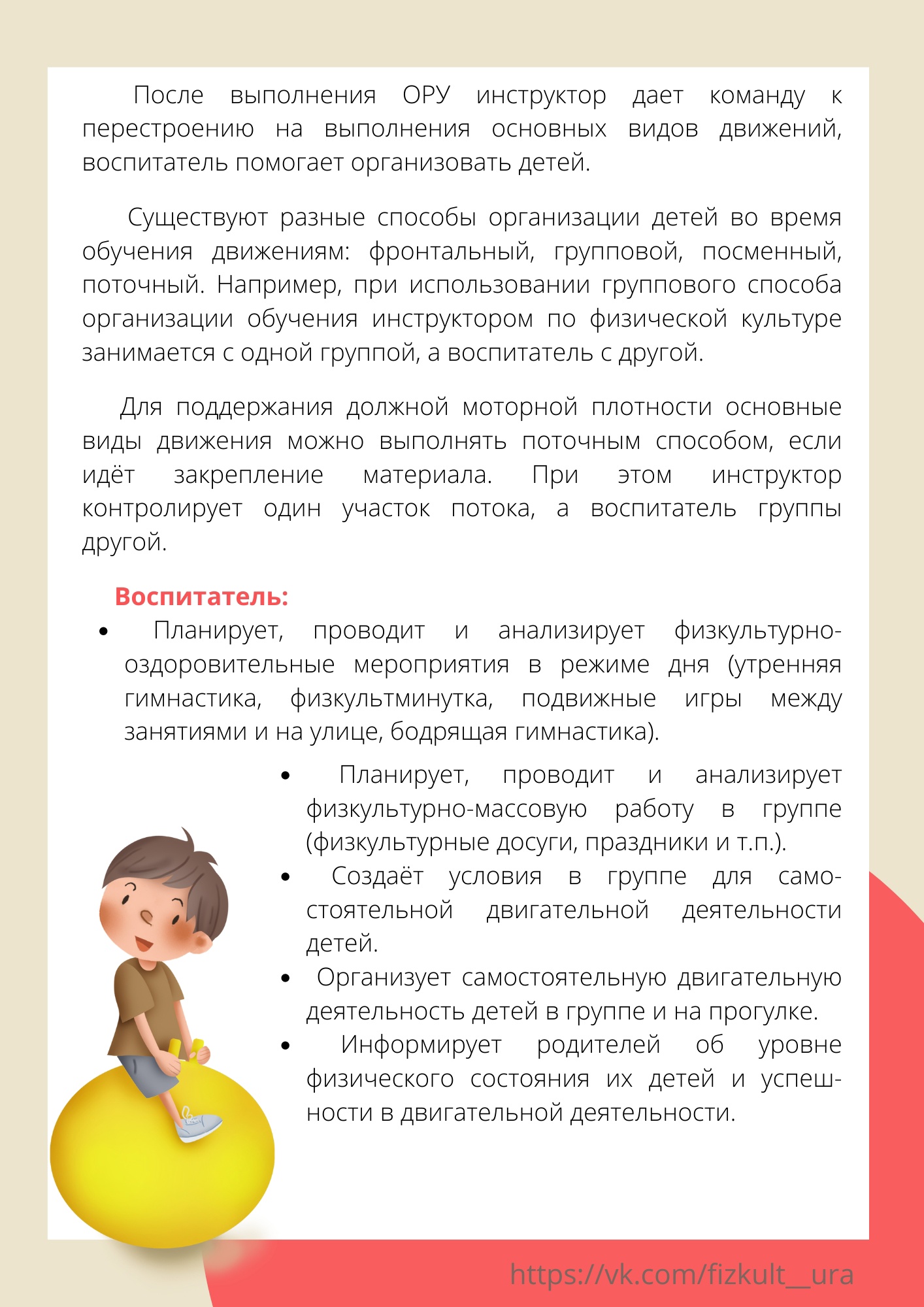 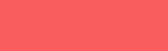